«Здоровые дети –
   в здоровой семье»
спортивный досуг
дети 
старшего дошкольного
 возраста
Подготовил:
Инструктор по физкультуре – 
Теплоухова Марина Александровна
Участвовали
  2 команды
«Черепашка»
             (группа №6)
«Дельфин»
         (группа №10)
эстафеты
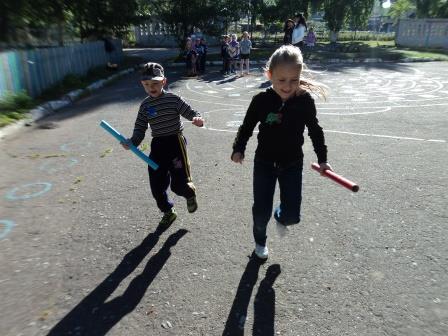 «Эстафетная
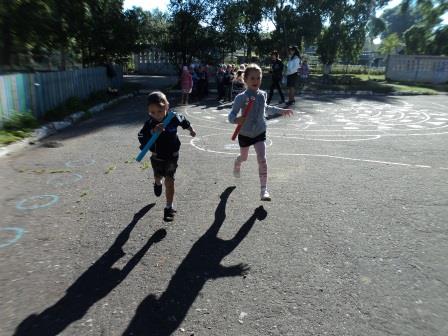 палочка»
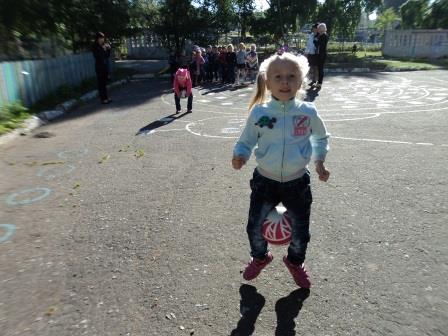 «КЕНГУРУ»
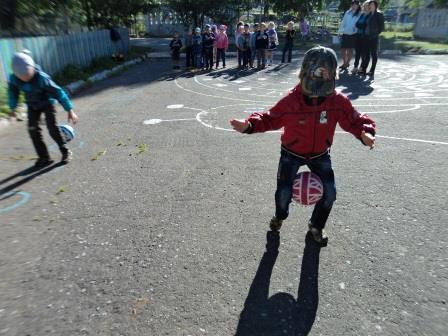 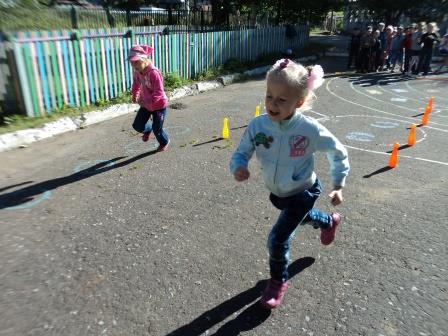 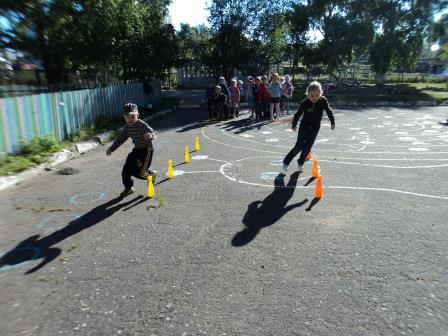 «Зигзаг»
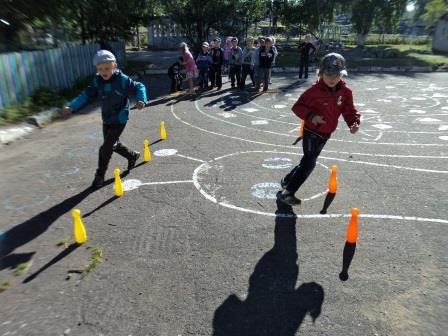 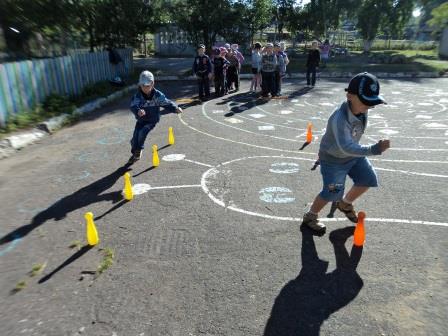 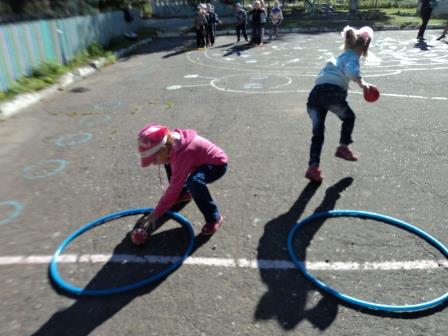 «мяч 





   в обруч»
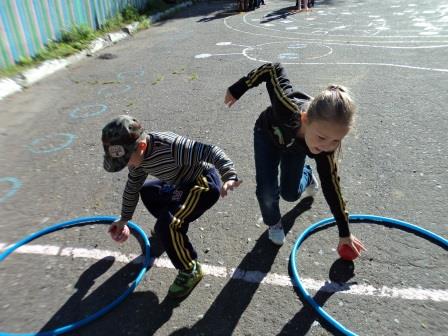 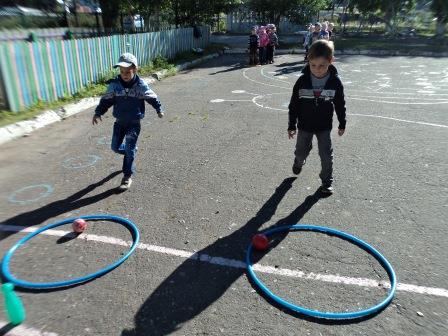 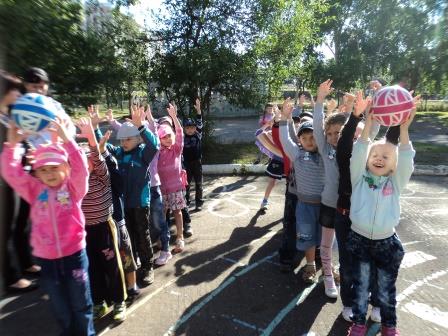 «Пронеси
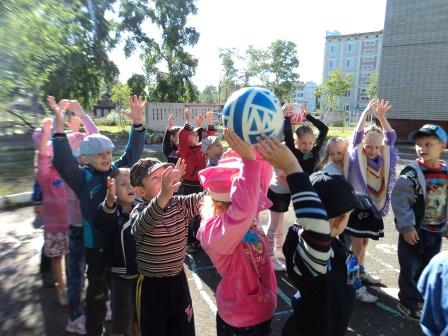 над 
головой»
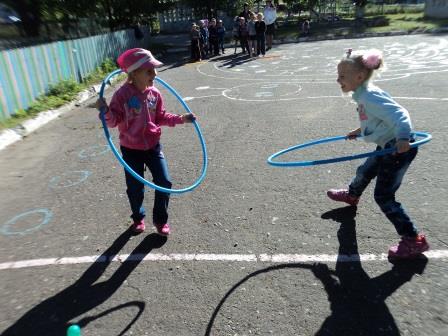 «переправа»
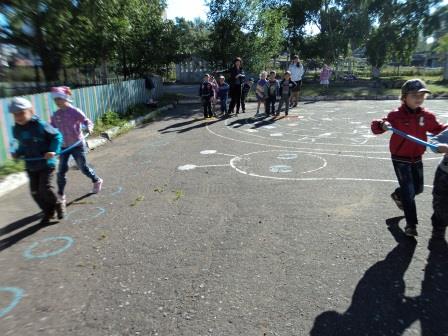 Берег левый
Берег правый
До 
  новых 
 встреч!